Konkurs nr: POWR.01.02.01-IP.25-08-K05/21

W RAMACH OSI PRIORYTETOWEJ I RYNEK PRACY OTWARTY DLA WSZYSTKICH PROGRAMU OPERACYJNEGO WIEDZA EDUKACJA ROZWÓJ 2014-2020

Działanie 1.2 Wsparcie osób młodych na regionalnym rynku pracy 

Poddziałanie 1.2.1 Wsparcie udzielane z Europejskiego Funduszu Społecznego
16 marca 2021 r.
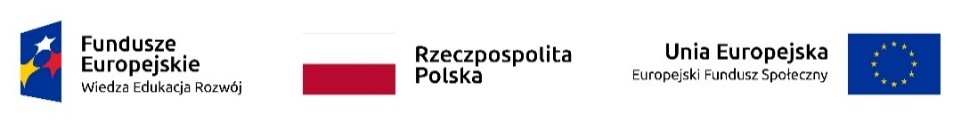 Podstawowe informacje o konkursie

Kwota przeznaczona na dofinansowanie projektów: 23 634 000,00 zł.

Konkurs nie jest podzielony na rundy.

Maksymalny poziom dofinansowania - 95%.

Minimalny wkład własny wnioskodawcy: 5%.

IOK nie określiła minimalnej ani maksymalnej wartości projektu.

Obligatoryjną formą rozliczania projektów są stawki jednostkowe. Stawka jednostkowa stanowi zryczałtowaną zapłatę za osiągnięcie przez beneficjenta uzgodnionych w umowie o dofinansowanie projektu produktów i rezultatów.
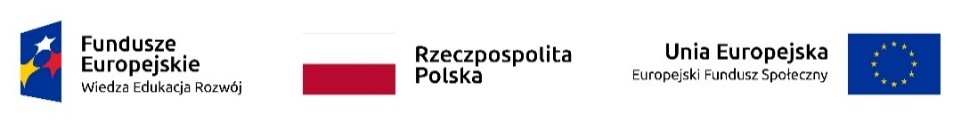 Projekty muszą się wpisywać w cel szczegółowy Osi Priorytetowej I 

Zwiększenie możliwości zatrudnienia oraz jego utrzymania przez osoby młode do 29 roku życia, w tym w szczególności osoby bez pracy, które nie uczestniczą w kształceniu i szkoleniu (tzw. młodzież NEET).
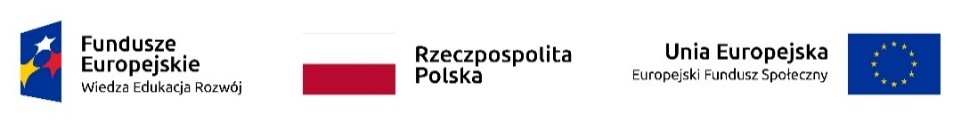 Termin składania wniosków: 
      12 – 23 kwietnia 2021 r. 

      Wnioski należy składać:
- wyłącznie w formie dokumentu elektronicznego za pośrednictwem Systemu Obsługi Wniosków Aplikacyjnych (SOWA), 
- zgodnie z Instrukcją wypełniania wniosku o dofinansowanie projektu w ramach Programu Operacyjnego Wiedza Edukacja Rozwój 2014-2020 – wersja 1.9 z dnia 27 września 2018 r. (zał. nr 2 do Regulaminu konkursu)
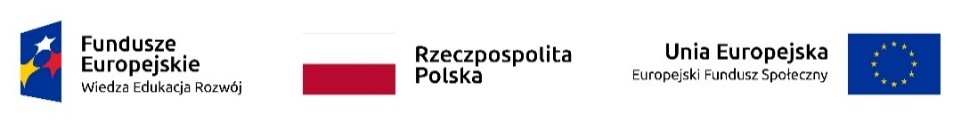 Za datę wpływu wniosku o dofinansowanie projektu należy uznać datę złożenia wersji elektronicznej wniosku w SOWA. System jest dostosowany do potrzeb użytkowników z niepełnosprawnościami. 

Wnioski złożone przed dniem uruchomienia naboru i po terminie zamknięcia konkursu będą odrzucane za pośrednictwem SOWA.

Wnioski przesłane w inny sposób niż za pomocą SOWA, np. faksem, pocztą tradycyjną czy pocztą elektroniczną zostaną pozostawione bez rozpatrzenia. 

Z wnioskiem o dofinansowanie projektu nie należy składać żadnych załączników, bowiem nie będą one brane pod uwagę w trakcie oceny wniosku.

Złożenie wniosku o dofinansowanie projektu w systemie SOWA oznacza potwierdzenie zgodności z prawdą oświadczeń zawartych w sekcji VIII wniosku.

Dane teleadresowe Wnioskodawcy podawane we wniosku muszą być aktualne. Korespondencja pisemna przesyłana będzie na adres siedziby wskazany w pkt 2.6 wniosku.
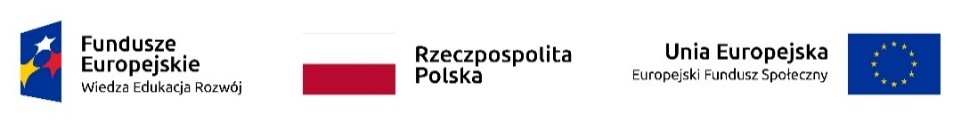 Termin złożenia wniosku a COVID-19


Jeśli uchybienie terminowi na złożenie wniosku wynika bezpośrednio z wystąpienia COVID-19, a opóźnienie nie przekroczyło 14 dni, IOK może uznać wniosek za złożony z zachowaniem terminu.

Pismo o konieczności wydłużenia terminu składania wniosku musi zostać złożone przez Wnioskodawcę w terminie umożliwiającym IOK podjęcie decyzji.

Pismo wykazujące, że uchybienie terminowi było wynikiem okoliczności bezpośrednio powiązanej z COVID-19, należy złożyć na adres e-mail efs@wup.zgora.pl.
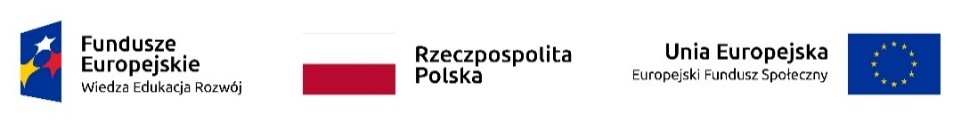 Sposób komunikacji pomiędzy IP a Wnioskodawcą

w zakresie złożenia wniosku - za pośrednictwem systemu SOWA;
w zakresie uzupełniania/poprawiania wniosku  w trybie art. 43 lub 45 ust. 3 ustawy wdrożeniowej - za pomocą systemu SOWA;
w zakresie informacji o wynikach oceny wniosku oraz procedury odwoławczej – w formie pisemnej i/lub elektronicznej/za pośrednictwem systemu SOWA.
 
Skutki niezachowania wskazanej formy komunikacji:
w zakresie złożenia wniosku o dofinansowanie projektu – pozostawienie wniosku bez rozpatrzenia,
w zakresie uzupełniania/poprawiania projektu w trybie art. 43 ustawy wdrożeniowej – pozostawienie wniosku bez rozpatrzenia,
w zakresie uzupełniania/poprawiania projektu w trybie art. 45 ust. 3 ustawy wdrożeniowej – negatywna ocena wniosku pod względem niespełnienia kryteriów wyboru,
w zakresie procedury odwoławczej – pozostawienie protestu bez rozpatrzenia.

Oświadczenie dotyczące skutków niezachowania wskazanej formy komunikacji jest składane przez Wnioskodawcę wraz z pozostałymi oświadczeniami w sekcji VIII wniosku.
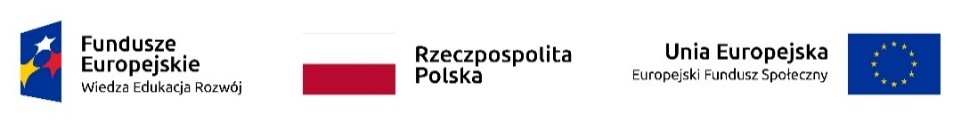 Podmioty uprawnione do wnioskowania o wsparcie

O dofinansowanie projektu w ramach Poddziałania 1.2.1 PO WER mogą ubiegać się instytucje wyszczególnione w SZOOP PO WER , tj.: 
organizacje pozarządowe,
agencje zatrudnienia,
instytucje rynku pracy.

Zgodnie z kryterium dostępu Beneficjent musi spełniać łącznie następujące warunki:

zgodnie z SZOOP jest podmiotem uprawnionym do ubiegania się o dofinansowanie w ramach Poddziałania 1.2.1, 
w chwili złożenia wniosku o dofinansowanie od co najmniej 3 lat prowadzi działalność w zakresie aktywizacji zawodowej na terenie woj. lubuskiego, 
posiada siedzibę na terenie woj. lubuskiego. 

Projekt nie może być realizowany w partnerstwie.
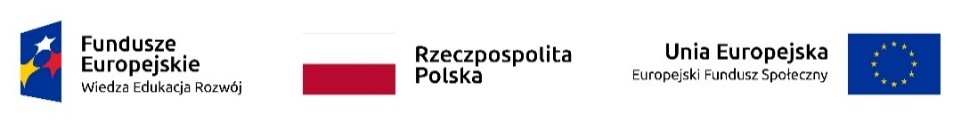 Podmioty uprawnione do wnioskowania o wsparcie – cd.


Jeden podmiot może wystąpić w ramach konkursu nie więcej niż raz.

Premiowane będą projekty, w których projektodawca w chwili złożenia wniosku o dofinansowanie posiada co najmniej:
3-letnie doświadczenie w zakresie aktywizacji zawodowej osób młodych (5 pkt),
3-letnie doświadczenie w realizacji przedsięwzięć niefinansowanych ze środków europejskich, związanych z prowadzeniem aktywizacji zawodowej osób młodych (10 pkt),
posiada status organizacji pożytku publicznego (10 pkt),
zapewni, że do realizacji projektu zostanie zatrudniona osoba z niepełnosprawnością w wymiarze co najmniej ½ etatu (5 pkt).
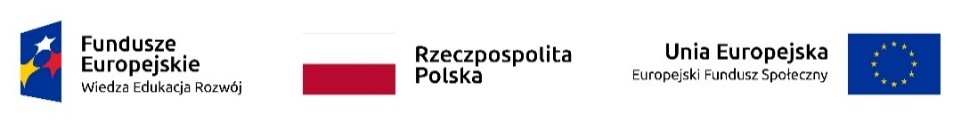 Grupa docelowa

Uczestnikami projektu są:
wyłącznie osoby bierne zawodowo lub bezrobotne niezarejestrowane w powiatowych urzędach pracy, 
w wieku 15-29 lat, 
z obszaru województwa lubuskiego (osoby fizyczne, które zamieszkują lub uczą się na obszarze województwa lubuskiego w rozumieniu przepisów Kodeksu Cywilnego), 
w tym w szczególności osoby, które utraciły zatrudnienie po 1 marca 2020 r. w wyniku pandemii COVID-19. 

Co najmniej 80% osób objętych wsparciem w ramach projektu muszą stanowić osoby, które utraciły zatrudnienie po 1 marca 2020 r., w wyniku pandemii COVID-19. 

Uczestnikami projektu nie mogą być osoby należące do grupy docelowej określonej dla trybu konkursowego w poddziałaniu 1.3.1.
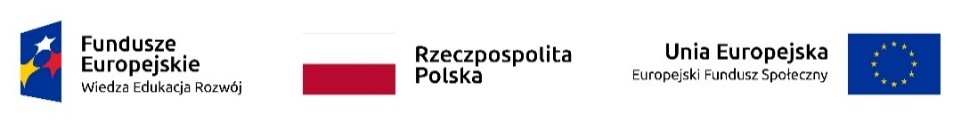 Grupa docelowa cd.

Do kategorii osób, które po 1 marca 2020 r. utraciły zatrudnienie/pracę z powodu rozwiązania czy nieprzedłużenia umowy można zaliczyć zarówno osoby, które były zatrudnione na podstawie umowy o pracę oraz umów cywilnoprawnych. 

Z uwagi na trudności w dokumentowaniu związku utraty zatrudnienia z sytuacją gospodarczą, wystarczające jest udowodnienie, że dana umowa została rozwiązana (niezależnie od powodu) lub nie została przedłużona po 1 marca 2020 r.


Jeśli beneficjent napotka problemy z rekrutacją wyżej opisanej grupy docelowej na skutek wystąpienia COVID-19 i realizacja postanowień umowy o dofinansowanie projektu w zakresie wynikającym z zatwierdzonych kryteriów wyboru projektów będzie niemożliwa lub znacznie utrudniona, to zgodnie z art. 12 Ustawy z dnia 3 kwietnia 2020 r. o szczególnych rozwiązaniach wspierających realizację programów operacyjnych w związku z wystąpieniem COVID-19, taka umowa może zostać zmieniona na uzasadniony wniosek beneficjenta.
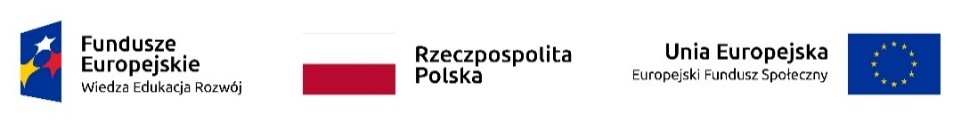 Grupa docelowa cd.
Definicje z Wytycznych w zakresie realizacji przedsięwzięć z udziałem środków EFS w obszarze rynku pracy na lata 2014-2020

osoba bezrobotna – osoba pozostająca bez pracy, gotowa do podjęcia pracy
i aktywnie poszukująca zatrudnienia. Niezależnie od spełnienia powyższych przesłanek,
osoba zarejestrowana jako bezrobotna jest zaliczana do osób bezrobotnych. Osobą
bezrobotną jest zarówno osoba bezrobotna w rozumieniu Badania Aktywności
Ekonomicznej Ludności, jak i osoba zarejestrowana jako bezrobotna. Definicja nie
uwzględnia studentów studiów stacjonarnych, nawet jeśli spełniają powyższe kryteria.
Osoba kwalifikująca się do urlopu macierzyńskiego lub rodzicielskiego, która jest
bezrobotna w rozumieniu niniejszej definicji (nie pobiera świadczeń z tytułu urlopu), jest
również osobą bezrobotną. Taka sytuacja ma miejsce w momencie, gdy np. osoba bezrobotna urodziła dziecko, niemniej w związku z tym, iż jest niezatrudniona, nie pobiera od pracodawcy świadczeń z tytułu urlopu macierzyńskiego lub rodzicielskiego. 
UWAGA!
Grupa docelowa w konkursie to osoby bezrobotne niezarejestrowane w urzędzie pracy.
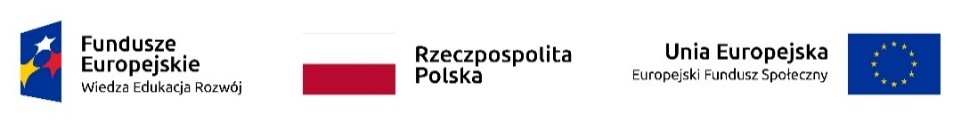 Grupa docelowa cd.


osoba bierna zawodowo – osoba, która w danej chwili nie tworzy zasobów siły roboczej (tzn. nie pracuje i nie jest bezrobotna). Osoba będąca na urlopie wychowawczym (rozumianym jako nieobecność w pracy, spowodowana opieką nad dzieckiem w okresie, który nie mieści się w ramach urlopu macierzyńskiego lub urlopu rodzicielskiego), jest uznawana za bierną zawodowo, chyba że jest zarejestrowana już jako bezrobotna (wówczas status bezrobotnego ma pierwszeństwo). Taka sytuacja ma miejsce w momencie, gdy np. osoba bierna zawodowo urodziła dziecko, niemniej w związku z tym, iż jest niezatrudniona, nie pobiera od pracodawcy świadczeń z tytułu urlopu macierzyńskiego lub rodzicielskiego. W związku z tym należy ją traktować jako osobę bierną zawodowo, chyba że jest zarejestrowana jako bezrobotna, wówczas zgodnie z definicją należy wykazać ją jako osobę bezrobotną.
UWAGA!
Grupa docelowa w konkursie to osoby bezrobotne niezarejestrowane w urzędzie pracy.
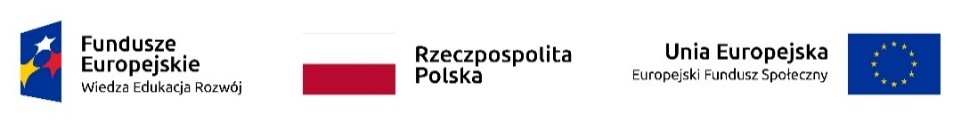 Termin realizacji projektu

Projekt nie może trwać dłużej niż do 30 czerwca 2023 r. 

W uzasadnionych przypadkach, na etapie realizacji projektu, IOK dopuszcza możliwość odstępstwa w zakresie tego kryterium poprzez wydłużenie terminu realizacji projektu na wniosek IOK lub na wniosek Beneficjenta za zgodą IOK.

Planując dzień rozpoczęcia projektu, należy uwzględnić czas niezbędny na ocenę wniosku, a także sporządzenie i podpisanie umowy o dofinansowanie projektu.
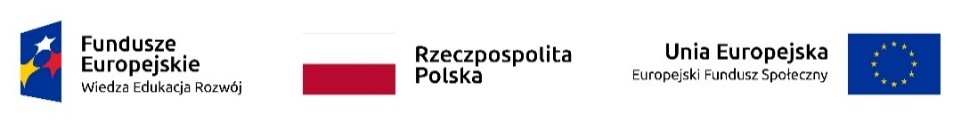 Typy projektów

TYP PROJEKTU 1 – PROJEKTY Z ZAKRESU KOMPLEKSOWEJ AKTYWIZACJI ZAWODOWEJ

Wsparcie indywidualnej i kompleksowej aktywizacji zawodowo-edukacyjnej osób młodych realizowane jest poprzez:

1. Instrumenty i usługi rynku pracy służące indywidualizacji wsparcia oraz pomocy w zakresie określenia ścieżki zawodowej:
- identyfikacja potrzeb osób młodych oraz diagnozowanie możliwości w zakresie doskonalenia zawodowego, w tym identyfikacja stopnia oddalenia od rynku pracy osób młodych (obligatoryjne),
- kompleksowe i indywidualne pośrednictwo pracy w zakresie uzyskania  odpowiedniego zatrudnienia zgodnego z kwalifikacjami i kompetencjami wspieranej osoby lub poradnictwo zawodowe w zakresie wyboru odpowiedniego zawodu oraz pomoc w planowaniu rozwoju kariery zawodowej, w tym podnoszenia lub uzupełniania kompetencji i kwalifikacji zawodowych,
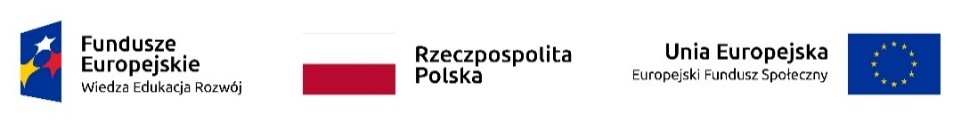 Typy projektów cd.

2. Instrumenty i usługi rynku pracy skierowane do osób, które przedwcześnie opuszczają system edukacji lub osób, u których zidentyfikowano potrzebę uzupełnienia lub zdobycia nowych umiejętności i kompetencji: 
- kontynuacja nauki dla osób młodych, u których zdiagnozowano potrzebę uzupełnienia edukacji formalnej lub potrzebę potwierdzenia kwalifikacji m.in. poprzez odpowiednie egzaminy,
- nabywanie, podwyższanie lub dostosowywanie kompetencji i kwalifikacji, niezbędnych na rynku pracy w kontekście zidentyfikowanych potrzeb osoby, której udzielane jest wsparcie, m.in. poprzez wysokiej jakości szkolenia,
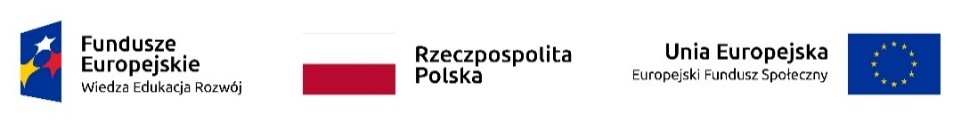 Typy projektów cd.

3. Instrumenty i usługi rynku pracy służące zdobyciu doświadczenia zawodowego wymaganego przez pracodawców:
- nabywanie lub uzupełnianie doświadczenia zawodowego oraz praktycznych umiejętności w zakresie wykonywania danego zawodu, m.in. poprzez staże i praktyki, spełniające standardy wskazane w Europejskiej Ramie Jakości Praktyk i Staży,
- wsparcie zatrudnienia osoby młodej u przedsiębiorcy lub innego pracodawcy, stanowiące zachętę do zatrudnienia, m.in. poprzez refundację wyposażenia lub doposażenia stanowiska pracy,
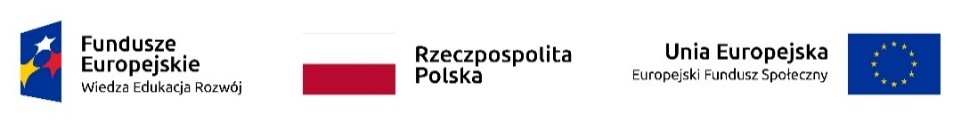 Typy projektów cd.

4. Instrumenty i usługi rynku pracy służące wsparciu mobilności międzysektorowej i geograficznej (uwzględniając mobilność zawodową na europejskim rynku pracy za pośrednictwem sieci EURES):
- wsparcie mobilności międzysektorowej dla osób, które mają trudności ze znalezieniem zatrudnienia w sektorze lub branży, m.in. poprzez zmianę lub uzupełnienie kompetencji lub kwalifikacji pozwalających na podjęcie zatrudnienia w innym sektorze, min. poprzez praktyki, staże i szkolenia, spełniające standardy wyznaczone dla tych usług (np. Europejska i Polska Rama Jakości Praktyk i Staży),
- wsparcie mobilności geograficznej dla osób młodych, u których zidentyfikowano problem z zatrudnieniem w miejscu zamieszkania, m.in. poprzez pokrycie kosztów dojazdu do pracy lub wstępnego zagospodarowania w nowym miejscu zamieszkania, m.in. poprzez finansowanie kosztów dojazdu, zapewnienie środków na zasiedlenie,
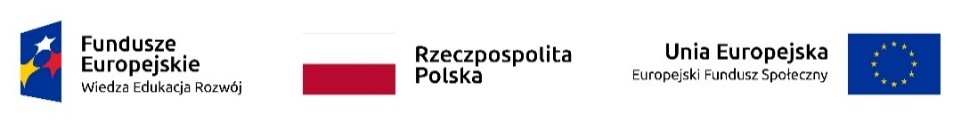 Typy projektów cd.

5. Instrumenty i usługi rynku pracy skierowane do osób z niepełnosprawnościami:
- niwelowanie barier jakie napotykają osoby młode z niepełnosprawnościami w zakresie zdobycia i utrzymania zatrudnienia, m.in. poprzez finansowanie pracy asystenta osoby niepełnosprawnej, którego praca spełnia standardy wyznaczone dla takiej usługi i doposażenie stanowiska pracy do potrzeb osób z niepełnosprawnościami.
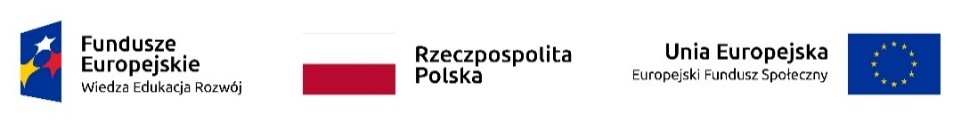 Charakter wsparcia

Projekty są rozliczane wyłącznie z zastosowaniem stawek jednostkowych. 
(Omówienie zastosowania stawek jednostkowych w odrębnej prezentacji.)

Wsparcie ma mieć charakter indywidualnej i kompleksowej aktywizacji zawodowo-edukacyjnej i być realizowane zgodnie z wymogami określonymi w „Metodyce wyliczenia stawki jednostkowej aktywizacji zawodowej osób młodych niepracujących oraz stawki jednostkowej wsparcia  osób młodych pracujących w ramach Programu Operacyjnego Wiedza Edukacja Rozwój 2014-2020”.

Jeżeli Beneficjent zapewni wykorzystanie niestandardowych metod docierania/rekrutacji do projektu potencjalnych uczestników uzyska 5 pkt za spełnianie kryterium premiującego (zał. nr 6 do Regulaminu konkursu).
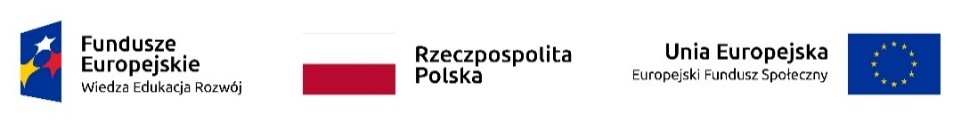 Charakter wsparcia

IOK zachęca do:

przyznawania refundacji kosztów opieki nad dzieckiem lub inną osobą zależną w trakcie całego okresu uczestnictwa w projekcie, w celu zachęcenia osób (głównie kobiet), dla których opieka ta jest główną przyczyną bierności zawodowej, do wzięcia udziału w projekcie;
prowadzenia działań mających na celu kierowanie kobiet na staże do pracodawców, którzy umożliwiają późniejsze zatrudnienie w niepełnym wymiarze godzinowym (np. ½ etatu), telepracę itp.
realizacji dobrze ocenianych form wsparcia w projektach OHP i konkursowych, do których należy zaliczyć: wsparcie psychologiczne, coaching/mentoring, usługi stylisty.
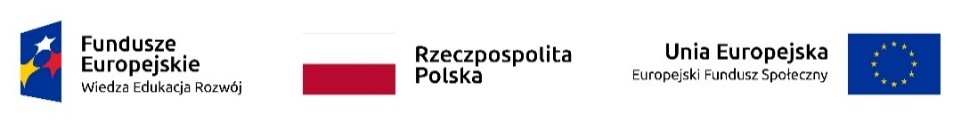 Wskaźniki

Za pomocą wskaźników rezultatu mierzy się, na ile cel projektu został zrealizowany, a wskaźników produktu - na ile przewidziane działania zostały zrealizowane.

Wnioskodawca określenia i monitoruje w projekcie wskaźniki określone w PO WER, adekwatnie do przedmiotu i zakresu realizowanego projektu.

Wskaźniki horyzontalne:
 - każdy projekt musi zrealizować co najmniej 1 wskaźnik ze słownika horyzontalnego
 - wyjątkowo, gdy nie można wybrać ze słownika horyzontalnego żadnego wskaźnika wpisującego się w zakres realizacji projektu, można wybrać wskaźnik, który nie będzie adekwatny do projektu i wpisać wartość 0. 
Liczba osób objętych szkoleniami/doradztwem w zakresie kompetencji cyfrowych 
Liczba projektów, w których sfinansowano koszty racjonalnych usprawnień dla osób z niepełnosprawnościami
Liczba obiektów dostosowanych do potrzeb osób z niepełnosprawnościami
Liczba podmiotów wykorzystujących technologie informacyjno–komunikacyjne (TIK)
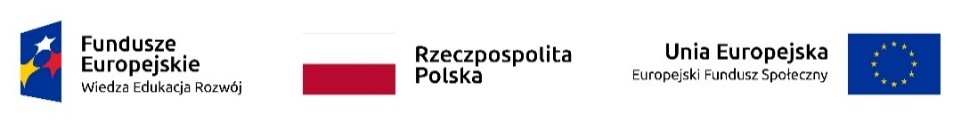 Wskaźniki kluczowe PO WER:
Liczba osób bezrobotnych (łącznie z długotrwale bezrobotnymi) objętych wsparciem w programie
Liczba osób długotrwale bezrobotnych objętych wsparciem w programie
Liczba osób biernych zawodowo, nieuczestniczących w kształceniu lub szkoleniu, objętych wsparciem w programie
Liczba osób bezrobotnych niezarejestrowanych w ewidencji urzędów pracy objętych wsparciem w programie
Liczba osób poniżej 30 lat z niepełnosprawnościami objętych wsparciem w programie
Liczba osób pracujących objętych wsparciem w programie (łącznie z pracującymi na własny rachunek) 
Liczba osób objętych wsparciem w zakresie zwalczania lub przeciwdziałania skutkom pandemii COVID-19 (dotyczy osób, które utraciły zatrudnienie po 1 marca 2020 r. w wyniku pandemii COVID-19)
Wartość wydatków kwalifikowalnych przeznaczonych na działania związane z pandemią COVID-19 (na etapie założeń do projektu należy podać 0,00)
Liczba osób poniżej 30 lat, które uzyskały kwalifikacje lub nabyły kompetencje po opuszczeniu programu
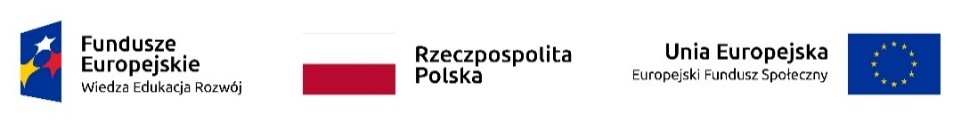 Wskaźniki cd.

Efektywność zatrudnieniowa

Wymagany poziom efektywności zatrudnieniowej wynosi:

minimalny poziom kryterium efektywności zatrudnieniowej dla osób w najtrudniejszej sytuacji (w tym: osoby z niepełnosprawnościami, osoby długotrwale bezrobotne, osoby z niskimi kwalifikacjami (do poziomu ISCED 3), imigranci, reemigranci)  – 44 %
minimalny poziom kryterium efektywności zatrudnieniowej dla pozostałych osób nienależących do ww. grup – 59,5 % 



Szczegółowe zasady dotyczące pomiaru efektywności zatrudnieniowej określają Wytyczne w zakresie realizacji przedsięwzięć z udziałem środków Europejskiego Funduszu Społecznego w obszarze rynku pracy na lata 2014-2020.
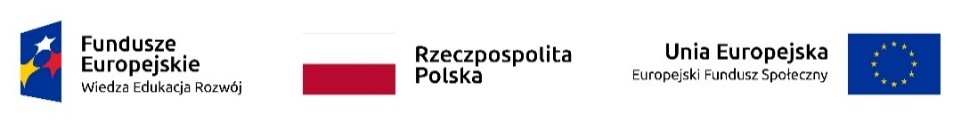 Wskaźniki cd.

Podstawowe zasady pomiaru kryterium efektywności zatrudnieniowej

Zatrudnienie to podjęcie pracy w oparciu o stosunek pracy lub podjęcie działalności gospodarczej. 

Kryterium efektywności zatrudnieniowej w przypadku stosunku pracy należy uznać za spełnione, jeżeli uczestnik projektu zostanie zatrudniony przynajmniej na ½ etatu na okres co najmniej 1 miesiąca. W przypadku osób z niepełnosprawnościami sprzężonymi lub niepełnosprawnością w stopniu znacznym kryterium jest spełnione, gdy uczestnik projektu zostanie zatrudniony przynajmniej na ¼ etatu na okres co najmniej 1 miesiąca.

Warunkiem uwzględnienia w liczbie osób pracujących uczestnika projektu, który rozpoczął prowadzenie działalności gospodarczej, jest dostarczenie dokumentu potwierdzającego fakt rozpoczęcia prowadzenia działalności gospodarczej.
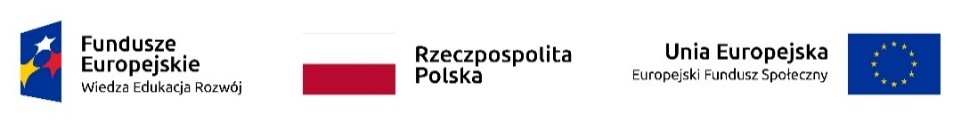 Wskaźniki cd.

Wskaźniki, na podstawie których następuje rozliczenie stawek jednostkowych;

liczba uczestników projektu, którzy skorzystali z kompleksowej aktywizacji zawodowej

liczba uczestników projektu, którzy skorzystali z kompleksowej aktywizacji zawodowej doprowadzonych do zatrudnienia; 

liczba uczestników projektu, którzy skorzystali z kompleksowej aktywizacji zawodowej i utrzymali zatrudnienie przez 3 miesiące; 

liczba uczestników projektu, którzy skorzystali z aktywizacji zawodowej i opuścili projekt w związku z podjęciem zatrudnienia

Opis i definicje wskaźników rozliczających stawkę jednostkową zawarte są w zał. 5 do Regulaminu konkursu.
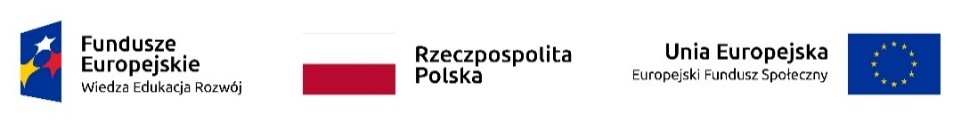 Ocena wniosków o dofinansowanie projektów




Weryfikacja warunków formalnych

Ocena merytoryczna (KOP)

Negocjacje (KOP)
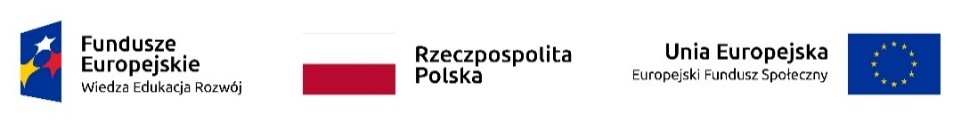 Weryfikacja warunków formalnych/oczywistych omyłek 

Po zakończeniu naboru wniosków odbędzie się weryfikacja warunków formalnych/oczywistych omyłek. Weryfikacja warunków formalnych odbywa się co do zasady za pośrednictwem systemu SOWA, który nie dopuszcza do złożenia wniosków niekompletnych, złożonych  po terminie i w innej formie niż określona w systemie SOWA.

Wnioski będą weryfikowane pod kątem:
terminowości złożenia wniosku o dofinansowanie projektu;
poprawności formy wniosku o dofinansowanie projektu;
kompletności wniosku o dofinansowanie projektu.

Wniosek może być uzupełniony /poprawiony przez Wnioskodawcę jednokrotnie w zakresie wskazanym przez IOK. 

Jedynym warunkiem formalnym niepodlegającym uzupełnieniu jest złożenie wniosku po terminie wskazanym w ogłoszeniu konkursu. W takiej sytuacji wniosek pozostawia się bez rozpatrzenia.
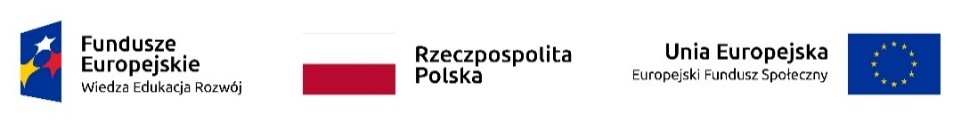 Weryfikacja warunków formalnych – cd.

IOK nie będzie poprawiała z urzędu zidentyfikowanych oczywistych omyłek.

W razie stwierdzenia we wniosku o dofinansowanie braków w zakresie warunków formalnych/oczywistych omyłek, pracownik IOK wysyła do Wnioskodawcy informację o konieczności uzupełnienia/poprawienia wniosku pod rygorem pozostawienia wniosku bez rozpatrzenia. Wnioskodawca zobowiązany będzie do przedłożenia uzupełnionego/poprawionego wniosku w terminie 7 dni od dnia otrzymania wezwania. 

Zgodnie z art. 9 ust. 2 specustawy funduszowej terminy na uzupełnienie wniosku o dofinansowanie oraz na poprawienie oczywistej omyłki w tym wniosku określone w art. 43 ust. 1 i 2 ustawy wdrożeniowej mogą zostać przedłużone maksymalnie do 30 dni.

Warunki formalne/oczywiste omyłki nie są kryteriami. Oznacza to, że Wnioskodawcy, w przypadku pozostawienia jego wniosku o dofinansowanie bez rozpatrzenia, nie przysługuje protest w rozumieniu rozdziału 15 ustawy wdrożeniowej.
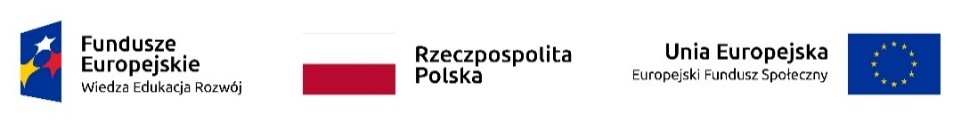 Kryteria oceny projektu

Oceny spełniania kryteriów wyboru przez projekty uczestniczące w konkursie dokonuje Komisja Oceny Projektów (KOP).

Projekty oceniane będą pod kątem spełniania kryteriów:
merytorycznych ocenianych w systemie 0-1 („spełnia”/ „nie spełnia”);
dostępu; 
horyzontalnych; 
merytorycznych oceniane w skali punktowej od 0 do 100,  
premiujących.  


Ocena merytoryczna wniosku dokonywana będzie w oparciu o:
Kartę oceny merytorycznej wniosku o dofinansowanie projektu konkursowego w ramach PO WER – załącznik nr 14 do Regulaminu konkursu.
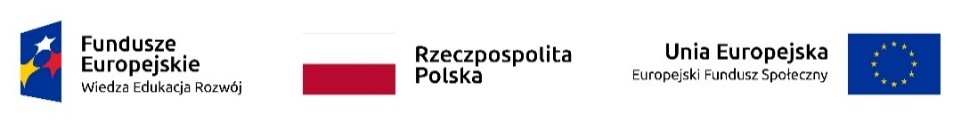 Uwagi:


W trakcie oceny spełnienia kryteriów wyboru projektów, na wezwanie  IOK wnioskodawca może uzupełnić lub poprawić projekt w części dotyczącej spełniania kryteriów wyboru projektów w zakresie określonym w Regulaminie konkursu. A zatem projekt może być uzupełniany/poprawiany w części dotyczącej spełniania kryteriów wskazanych jako możliwe do uzupełnienia/poprawienia - poza kryteriami merytorycznymi weryfikowanymi w systemie 0-1 oraz premiującymi. Projekt niespełniający kryteriów merytorycznych ocenianych 0 - 1 będzie odrzucony.

Uzupełnienie/poprawa projektu odbywa się na etapie negocjacji i następuje tylko w odniesieniu do projektów, które spełniły warunki przystąpienia do tego etapu.
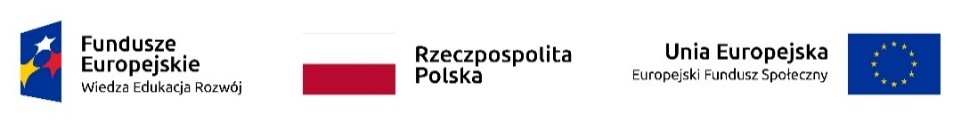 Kryteria merytoryczne oceniane 0-1

Projekty niespełniające kryterium są odrzucane i nie są kierowane do dalszego etapu oceny. 

1. Wnioskodawca zgodnie ze Szczegółowym Opisem Osi Priorytetowych PO WER jest podmiotem uprawnionym do ubiegania się o dofinansowanie w ramach właściwego Działania/Poddziałania PO WER lub właściwego naboru o ile ustalono w nim kryterium dostępu zawężające listę podmiotów uprawnionych do ubiegania się o dofinansowanie.

2. W przypadku projektu partnerskiego spełnione zostały wymogi dotyczące:
 - wyboru partnerów, o których mowa w art. 33 ust. 2-4a ustawy z dnia 11 lipca 2014 r. o zasadach realizacji programów w zakresie polityki spójności finansowanych w perspektywie 2014-2020 (o ile dotyczy); 
 - utworzenia albo zainicjowania partnerstwa w terminie wynikającym z art. 33 ust. 3 ustawy z dnia 11 lipca 2014 r. o zasadach realizacji programów w zakresie polityki spójności finansowanych w perspektywie 2014-2020 (o ile dotyczy) oraz zgodnym ze Szczegółowym Opisem Osi Priorytetowych PO WER tj. przed złożeniem wniosku o dofinansowanie albo przed rozpoczęciem realizacji projektu, o ile data ta jest wcześniejsza od daty złożenia wniosku o dofinansowanie.
Uwaga! Kryterium nr 2 – nie dotyczy. Projekt nie może być realizowany w partnerstwie.
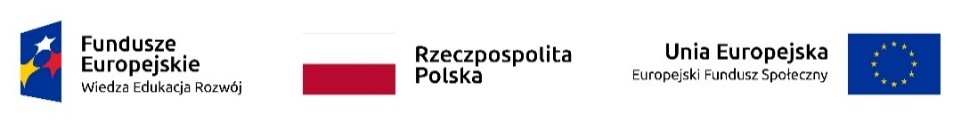 Kryteria merytoryczne oceniane 0-1 – cd.

3. Wnioskodawca oraz partnerzy krajowi (o ile dotyczy), ponoszący wydatki w danym projekcie z EFS, posiadają łączny obrót za ostatni zatwierdzony rok obrotowy zgodnie z ustawą o rachunkowości z dnia 29 września 1994 r. (Dz. U. 1994 nr 121 poz. 591 z późń. zm.) (jeśli dotyczy) lub za ostatni zamknięty i zatwierdzony rok kalendarzowy równy lub wyższy od średnich rocznych wydatków w ocenianym projekcie. 

Kryterium nie dotyczy jednostek sektora finansów publicznych (jsfp), w tym projektów partnerskich w których jsfp występują jako wnioskodawca (lider) - kryterium obrotu nie jest wówczas badane. W przypadku podmiotów niebędących jednostkami sektora finansów publicznych jako obroty należy rozumieć wartość przychodów (w tym przychodów osiągniętych z tytułu otrzymanego dofinansowania na realizację projektów) osiągniętych w ostatnim zatwierdzonym roku przez danego wnioskodawcę/ partnera (o ile dotyczy) na dzień składania wniosku o dofinansowanie. W przypadku partnerstwa kilku podmiotów badany jest łączny obrót wszystkich podmiotów wchodzących w skład partnerstwa nie będących jsfp. 

W przypadku projektów, w których udzielane jest wsparcie zwrotne jako obrót należy rozumieć kwotę kapitału na instrumenty zwrotne, jakim dysponowali wnioskodawca/ partnerzy (o ile dotyczy) w poprzednim zamkniętym i zatwierdzonym roku obrotowym.
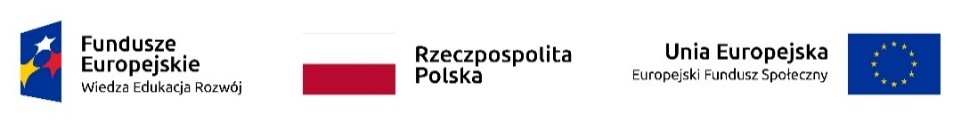 Kryteria merytoryczne oceniane 0-1 – cd.

4. Z wnioskodawcą lub partnerem/ partnerami (o ile dotyczy) nie rozwiązano w trybie natychmiastowym umowy o dofinansowanie projektu realizowanego ze środków PO WER z przyczyn leżących po jego stronie. 

Kryterium nie dotyczy jednostek sektora finansów publicznych (jsfp).

Za przyczyny leżące po stronie wnioskodawcy lub partnera/partnerów, w efekcie których doszło do rozwiązania umowy uznaje się następujące sytuacje:
1)	Wnioskodawca/partner dopuścił się poważnych nieprawidłowości finansowych, w szczególności wykorzystał przekazane środki na cel inny niż określony w projekcie lub niezgodnie z umową,
2)	Wnioskodawca/partner złożył lub posłużył się fałszywym oświadczeniem lub podrobionymi, przerobionymi lub stwierdzającymi nieprawdę dokumentami w celu uzyskania dofinansowania w ramach umowy, w tym uznania za kwalifikowalne wydatków ponoszonych w ramach projektu,
3)	Wnioskodawca/partner ze swojej winy nie rozpoczął realizacji projektu w ciągu 3 miesięcy od ustalonej we wniosku początkowej daty okresu realizacji projektu.
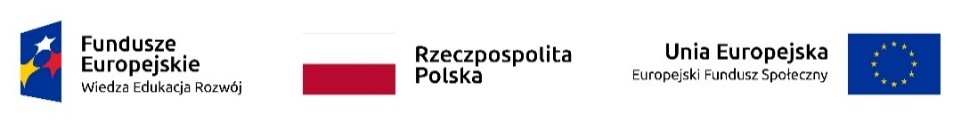 Kryteria merytoryczne oceniane 0-1 – cd.

5. Koszty bezpośrednie projektu nie są rozliczane w całości kwotami ryczałtowymi określonymi przez beneficjenta. 

Metoda rozliczania kosztów bezpośrednich z zastosowaniem kwot ryczałtowych określanych przez beneficjenta ma zastosowanie tylko do projektów o wartości dofinansowania nieprzekraczającej wyrażonej w PLN równowartości 100 tys. EUR  i, jeśli jest przewidziana w ramach danego naboru, musi być stosowana dla wszystkich składanych projektów. W takim przypadku Instytucja Organizująca Konkurs doprecyzowuje brzmienie kryterium w odniesieniu do danego naboru, wybierając opcję „są” albo opcję „nie są” w zależności od przyjętej w regulaminie naboru dopuszczalnej wartości kwoty dofinansowania składanych projektów, tj.: 
a)	wybór wariantu „są” – dla naborów, w których wartość dofinansowania projektu nie może przekroczyć wyrażonej w PLN równowartości 100 tys. EUR, 
b)	wybór wariantu „nie są” – dla naborów, w których wartość dofinansowania projektu musi być wyższa od wyrażonej w PLN równowartości 100 tys. EUR. 

W przypadku gdy IOK zakłada stosowanie w ramach naboru metody rozliczania kosztów bezpośrednich w całości kwotami ryczałtowymi lub stawkami jednostkowymi określanymi przez IOK, wybiera opcję „nie są” niezależnie od wartości dofinansowania składanych projektów. 

Kryterium jest weryfikowane wyłącznie na etapie przyjmowania projektu do dofinansowania.
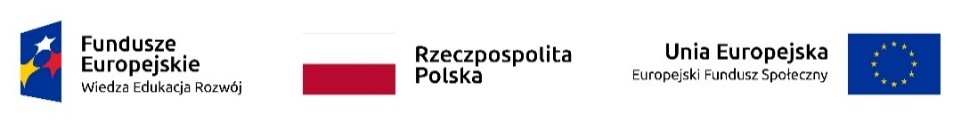 Kryteria dostępu 

1. Uczestnikami projektu są wyłącznie osoby bierne zawodowo lub bezrobotne niezarejestrowane w powiatowych urzędach pracy, w wieku 15-29 lat z obszaru województwa lubuskiego (osoby fizyczne, które zamieszkują lub uczą się na obszarze województwa lubuskiego w rozumieniu przepisów Kodeksu Cywilnego), w tym w szczególności osoby, które utraciły zatrudnienie po 1 marca 2020 r. w wyniku pandemii COVID-19.

Co najmniej 80% osób objętych wsparciem w ramach projektu muszą stanowić osoby, które utraciły zatrudnienie po 1 marca 2020 r., w wyniku pandemii COVID-19. 

Uczestnikami projektu nie mogą być osoby należące do grupy docelowej określonej dla trybu konkursowego w poddziałaniu 1.3.1.

Kryterium możliwe do uzupełnienia/ poprawienia.
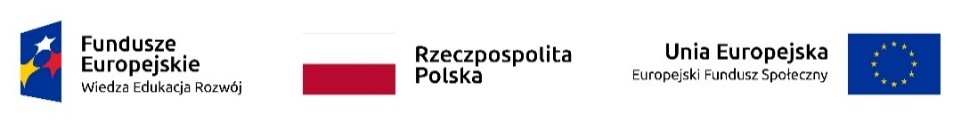 Kryteria dostępu cd.

2. Beneficjent zapewnia możliwość skorzystania ze wsparcia byłym uczestnikom projektów z zakresu włączenia społecznego realizowanych w ramach celu tematycznego 9 w RPO, o ile spełniają przesłanki określone w kryterium dostępu dot. grupy docelowej.

Kryterium możliwe do uzupełnienia/ poprawienia.


W projekcie zakłada się realizację minimalnych poziomów efektywności zatrudnieniowej dla poszczególnych grup docelowych.
Kryterium możliwe do uzupełnienia/ poprawienia.
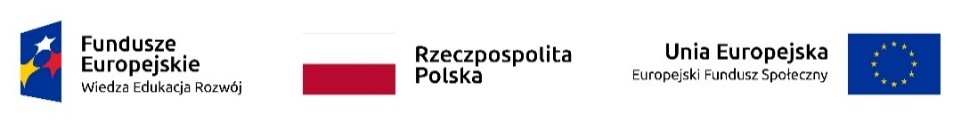 Kryteria dostępu cd.

3. W projekcie zakłada się realizację minimalnych poziomów efektywności zatrudnieniowej dla poszczególnych grup docelowych

Kryterium możliwe do uzupełnienia/ poprawienia.

4. Wsparcie realizowane w projekcie ma charakter indywidualnej i kompleksowej aktywizacji zawodowo-edukacyjnej i jest realizowane zgodnie z wymogami określonymi w Metodyce wyliczenia stawki jednostkowej aktywizacji zawodowej osób młodych niepracujących oraz stawki jednostkowej wsparcia  osób młodych pracujących w ramach Programu Operacyjnego Wiedza Edukacja Rozwój 2014-2020.

Kryterium możliwe do uzupełnienia/ poprawienia.
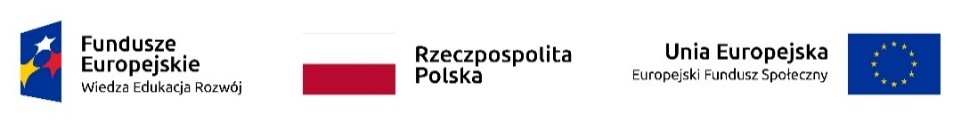 Kryteria dostępu cd.

5. Beneficjent spełnia łącznie następujące warunki: 
- zgodnie ze Szczegółowym Opisem Osi Priorytetowych POWER jest podmiotem uprawnionym do ubiegania się o dofinansowanie w ramach Poddziałania 1.2.1. 
- w chwili złożenia wniosku o dofinansowanie od co najmniej 3 lat prowadzi działalność w zakresie aktywizacji zawodowej na terenie województwa lubuskiego, w którym będzie realizowany projekt. 
- posiada siedzibę na terenie województwa lubuskiego, w którym będzie realizowany projekt. 

Projekt nie jest realizowany w partnerstwie.

Projekt niespełniający kryterium jest odrzucany.
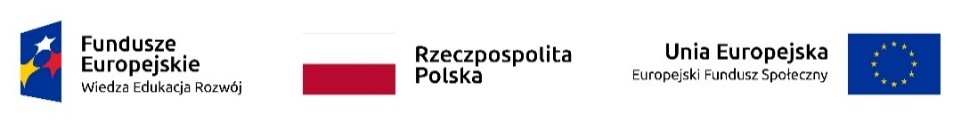 Kryteria dostępu cd.

6. Jeden podmiot może wystąpić w ramach konkursu nie więcej niż raz.

Projekt niespełniający kryterium jest odrzucany.

7. Projekt trwa nie dłużej niż do 30 czerwca 2023 r.

Kryterium możliwe do uzupełnienia/ poprawienia.
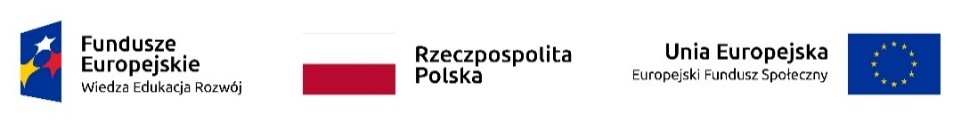 Kryteria horyzontalne

W trakcie oceny nie stwierdzono niezgodności z prawodawstwem krajowym w zakresie odnoszącym się do sposobu realizacji i zakresu projektu i wnioskodawcy.

Kryterium możliwe do uzupełnienia/ poprawienia.

2. Czy projekt jest zgodny z zasadą równości szans kobiet i mężczyzn (na podstawie standardu minimum)?

Kryterium możliwe do uzupełnienia/ poprawienia.
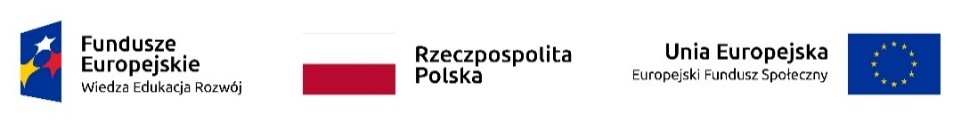 Kryteria horyzontalne cd.

3. Czy projekt ma pozytywny wpływ na zasadę równości szans i niedyskryminacji, w tym dostępności dla osób z niepełnosprawnościami. 
 
Przez pozytywny wpływ należy rozumieć zapewnienie dostępności do oferowanego w projekcie wsparcia dla wszystkich jego uczestników oraz zapewnienie dostępności wszystkich produktów projektu (które nie zostały uznane za neutralne) dla wszystkich ich użytkowników, zgodnie ze standardami dostępności, stanowiącymi załącznik do Wytycznych w zakresie realizacji zasady równości szans i niedyskryminacji, w tym dostępności dla osób z niepełnosprawnościami oraz zasady równości szans kobiet i mężczyzn w ramach funduszy unijnych na lata 2014-2020?
Kryterium możliwe do uzupełnienia/ poprawienia.

4. Czy projekt jest zgodny z zasadą zrównoważonego rozwoju?
Kryterium możliwe do uzupełnienia/ poprawienia.
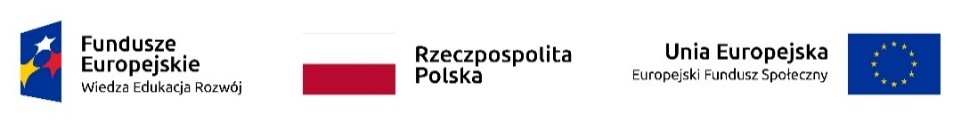 Kryteria merytoryczne oceniane w skali punktowej od 0 do 100
Pkt 3.2 Adekwatność doboru grupy docelowej do właściwego celu szczegółowego PO WER oraz jakość diagnozy specyfiki tej grupy, w tym opis:

istotnych cech uczestników (osób lub podmiotów), którzy zostaną objęci wsparciem;
potrzeb i oczekiwań uczestników projektu w kontekście wsparcia, które ma być udzielane w ramach projektu; 
barier, na które napotykają uczestnicy projektu; 
sposobu rekrutacji uczestników projektu, w tym kryteriów rekrutacji.

Waga kryterium:  max. 20/min.12
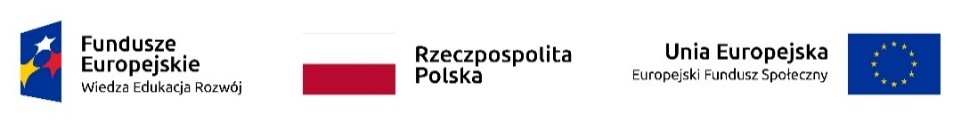 Kryteria merytoryczne cd.
Pkt 3.1 i 4.1 Trafność doboru i spójność zadań przewidzianych do realizacji w ramach projektu w tym:
uzasadnienie potrzeby realizacji zadań;
planowany sposób realizacji zadań;
uzasadnienie wyboru partnerów do realizacji poszczególnych zadań (o ile dotyczy); 
adekwatność doboru wskaźników specyficznych dla danego projektu  (określonych samodzielnie przez wnioskodawcę) (o ile dotyczy), 
wartości wskaźników realizacji właściwego celu szczegółowego PO WER i  wskaźników  specyficznych dla danego projektu określonych we wniosku o dofinansowanie (o ile dotyczy), które zostaną osiągnięte w ramach zadań;
sposób pomiaru wskaźników realizacji właściwego celu szczegółowego PO WER (nie dotyczy projektów pozakonkursowych PUP) i wskaźników  specyficznych dla danego projektu określonych we wniosku o dofinansowanie (o ile dotyczy);  
sposób, w jaki zostanie zachowana trwałość rezultatów projektu (o ile dotyczy);
oraz trafność doboru wskaźników dla rozliczenia kwot ryczałtowych i dokumentów potwierdzających ich wykonanie (o ile dotyczy).
Waga kryterium 20/12
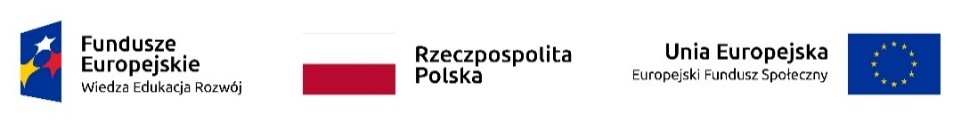 Kryteria merytoryczne cd.
Pkt 4.3 Stopień zaangażowania potencjału wioskodawcy i partnerów (o ile dotyczy), tj.:

potencjału kadrowego wnioskodawcy i partnerów (o ile dotyczy) planowanego do wykorzystania w ramach projektu (kluczowych osób, które zostaną zaangażowane do realizacji projektu oraz ich planowanej funkcji w projekcie)
potencjału technicznego, w tym sprzętowego i warunków lokalowych wnioskodawcy i partnerów (o ile dotyczy) planowanego do wykorzystania w ramach projektu.

Waga kryterium 10/6
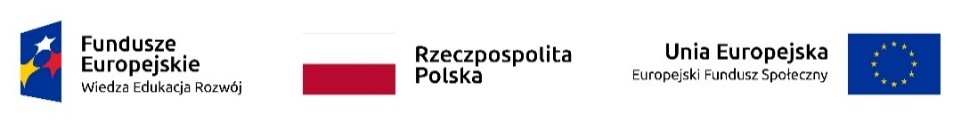 Kryteria merytoryczne cd.
Pkt 4.4 Adekwatność potencjału społecznego wnioskodawcy i partnerów (o ile dotyczy) 

w obszarze wsparcia projektu;
na rzecz grupy docelowej, do której skierowany będzie projekt oraz 
na określonym terytorium, którego będzie dotyczyć realizacja projektu

do zakresu realizacji projektu, w tym uzasadnienie dlaczego doświadczenie wnioskodawcy i partnerów (o ile dotyczy) jest adekwatne do zakresu realizacji projektu, z uwzględnieniem dotychczasowej działalności wnioskodawcy i partnerów (o ile dotyczy). 

Waga kryterium: 15/9

Uwaga: 
Zgodnie z Instrukcją wypełniania wniosku o dofinansowanie projektu w ramach PO WER co do zasady powyższe przesłanki powinny być spełnione łącznie.
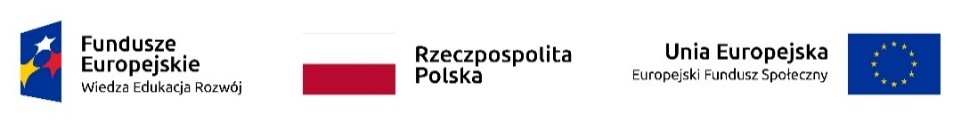 Kryteria merytoryczne cd.
Pkt 4.5 Sposób zarządzania projektem w kontekście zakresu zadań w projekcie.
Waga kryterium 5/3

3.1.2. (cały wniosek) Uzasadnienie potrzeby realizacji projektu w kontekście właściwego celu szczegółowego PO WER.
Waga kryterium 15/9
 
V. Prawidłowość budżetu projektu, w tym: 
a) zgodność wydatków z Wytycznymi w zakresie kwalifikowalności wydatków w ramach EFRR, EFS i FS na lata 2014-2020, w szczególności niezbędność wydatków do osiągania celów projektu,
b) zgodność z SzOOP w zakresie wymaganego poziomu cross-financingu, wkładu własnego oraz pomocy publicznej,
c) zgodność ze stawkami jednostkowymi (o ile dotyczy) oraz standardem i cenami rynkowymi określonymi w regulaminie konkursu lub wezwaniu do złożenia wniosku o dofinansowanie projektu pozakonkursowego,
d) w ramach kwot ryczałtowych (o ile dotyczy) - wykazanie uzasadnienia racjonalności i niezbędności każdego wydatku w budżecie projektu.
Waga kryterium 15/0
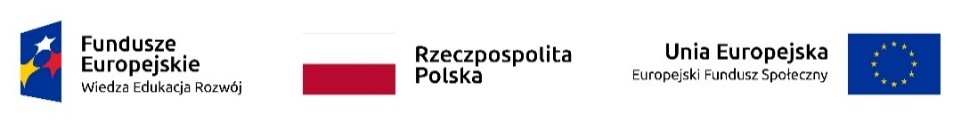 Kryteria premiujące
Oceniający dokonuje sprawdzenia spełniania przez projekt kryteriów premiujących tylko wtedy, jeśli przyznał wnioskowi co najmniej 60% punktów w poszczególnych kryteriach oceny merytorycznej, dla których ustalono minimalny próg punktowy.

Projektodawca w chwili złożenia wniosku o dofinansowanie posiada co najmniej:

- 3-letnie doświadczenie w zakresie aktywizacji zawodowej osób młodych - 5 pkt

- 3-letnie doświadczenie w realizacji przedsięwzięć niefinansowanych ze środków europejskich, związanych z prowadzeniem aktywizacji zawodowej osób młodych - 10 pkt


Punkty nie sumują się.
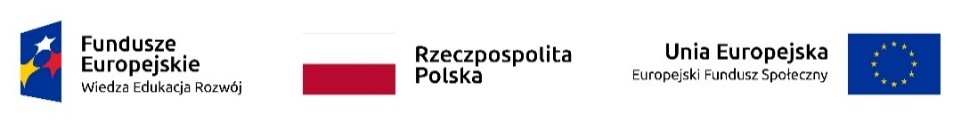 Kryteria premiujące cd.
2. W chwili złożenia wniosku o dofinansowanie beneficjent posiada status organizacji pożytku publicznego. - 10 pkt

3. Projekt jest skierowany w co najmniej 20 % do osób zamieszkujących (w rozumieniu przepisów Kodeksu cywilnego) miasta średnie lub miasta tracące funkcje społeczno-gospodarcze. – 4 pkt

4. Projekt jest skierowany w co najmniej 20 % do osób o niskich kwalifikacjach i/lub osób opiekujących się dziećmi i/lub osobami wymagającymi wsparcia w codziennym funkcjonowaniu. – 4 pkt

5. Wnioskodawca zapewni, że do realizacji projektu zostanie zatrudniona osoba z niepełnosprawnością w wymiarze co najmniej ½ etatu. – 5 pkt

6. Beneficjent zapewni wykorzystanie niestandardowych metod docierania / rekrutacji do projektu potencjalnych uczestników (we wniosku o dofinansowanie zawarty został opis sposobu dotarcia do osób wymagających wsparcia). – 5 pkt
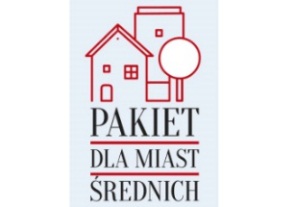 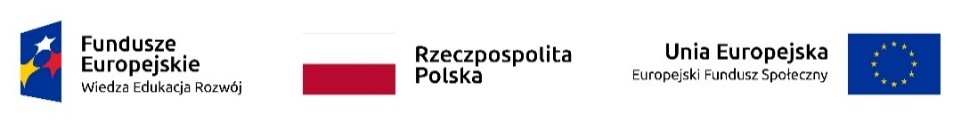 Negocjacje wniosku o dofinansowanie projektu
IOK wysyła do Wnioskodawców, których projekty zostały skierowane do negocjacji, pismo informujące o możliwości podjęcia negocjacji. 

Niepodjęcie negocjacji w wyznaczonym terminie oznacza negatywną ocenę kryterium kończącego negocjacje i brak możliwości przyznania dofinansowania.

Negocjacje obejmują wszystkie kwestie wskazane przez oceniających w kartach oceny merytorycznej oraz ewentualnie dodatkowe kwestie wskazane przez przewodniczącego KOP.

Są przeprowadzane pisemnie, za pomocą SOWA. Wniosek skorygowany po ocenie merytorycznej (tj. w trakcie negocjacji) należy złożyć w formie dokumentu elektronicznego za pośrednictwem SOWA wraz z Oświadczeniem dotyczącym wprowadzonych zmian do wniosku o dofinansowanie projektu (zał. nr 17 do Regulaminu konkursu).
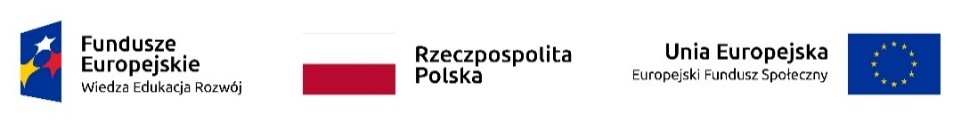 Negocjacje i rozstrzygnięcie konkursu
Jeżeli w trakcie negocjacji: 

do wniosku nie zostaną wprowadzone wskazane korekty lub 
KOP nie uzyska od Wnioskodawcy żądanych informacji i wyjaśnień lub 
do wniosku zostały wprowadzone inne zmiany nie wynikające z kart oceny, uwag Przewodniczącego KOP lub ustaleń wynikających z procesu negocjacji, 

negocjacje kończą się z wynikiem negatywnym – niespełnione zostaje Kryterium kończące negocjacje wniosku o dofinansowanie projektu.

Rozstrzygnięcie konkursu nastąpi całościowo – tj. łącznie dla wszystkich projektów po zakończeniu procesu negocjacji.
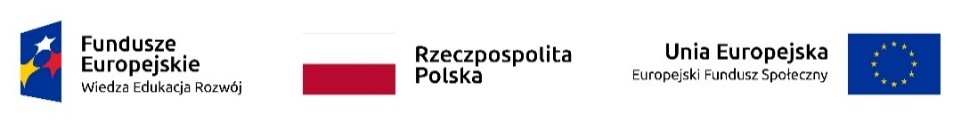 Obowiązki informacyjno-promocyjne
Obowiązkiem beneficjenta jest poinformowanie opinii publicznej  oraz podmiotów i osób uczestniczących w projekcie o uzyskanym dofinansowaniu. W tym celu należy stosować oznaczenia:
znak Unii Europejskiej;
znak Funduszy Europejskich;
barwy Rzeczypospolitej Polskiej  - barwy RP występują tylko i wyłącznie w wersji pełnokolorowej. Nie można stosować barw RP w wersji achromatycznej i monochromatycznej. Są przypadki, kiedy nie umieszcza się barw RP, o których mowa w  Podręczniku wnioskodawcy i beneficjenta programów polityki spójności.

Znak Funduszy Europejskich, barwy RP oraz znak Unii Europejskiej należy zawsze umieszczać w widocznym miejscu, a ich miejsce oraz wielkość muszą być odpowiednie do  rodzaju i skali materiału, przedmiotu lub dokumentu. Znaki i napisy muszą być czytelne dla odbiorcy i wyraźnie widoczne.
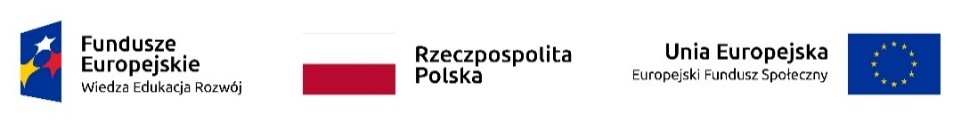 Oznaczeniu podlegają:
wszystkie działania informacyjne i promocyjne dotyczące projektu (np. ulotki, broszury, publikacje, notatki prasowe, strony internetowe);
wszystkie dokumenty związane z realizacją projektu, które beneficjent podaje do wiadomości publicznej, np. dokumentacja przetargowa,	dokumenty i materiały dla osób i podmiotów uczestniczących w projekcie (np. zaświadczenia, certyfikaty, zaproszenia, materiały informacyjne, programy szkoleń i warsztatów, listy obecności); 
miejsca realizacji współfinansowanego przedsięwzięcia (należy umieścić plakat w miejscu realizacji projektu, umieścić opis projektu na stronie internetowej (jeśli istnieje),
należy również przekazywać osobom i podmiotom uczestniczącym w projekcie informację, że projekt uzyskał dofinansowanie.

Należy dokumentować działania informacyjne i promocyjne prowadzone w ramach projektu (w formie papierowej lub elektronicznej).

Zasady wypełniania obowiązków informacyjno-promocyjnych oraz wskazówki dla wnioskodawców ubiegających się o dofinansowanie (np. jak zaplanować działania informacyjne i promocyjne, jakie działania nie są zalecane, na co zwrócić uwagę, planując budżet projektu) opisane są w Podręczniku wnioskodawcy i beneficjenta programów polityki spójności 2014-2020 w zakresie informacji i promocji.  
Materiały informacyjno-promocyjne są dostępne do pobrania na stronie: https://www.funduszeeuropejskie.gov.pl
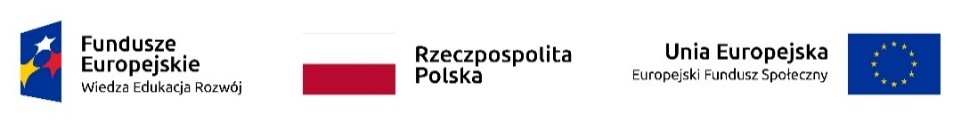 Zasada równości szans i niedyskryminacji, 
w tym dostępności dla osób z niepełnosprawnościami
	
Projektodawca zobowiązany jest przedstawić we wniosku o dofinansowanie projektu sposób realizacji zasady równości szans i niedyskryminacji, w tym dostępności dla osób z niepełnosprawnościami w ramach projektu.


Zasada równości szans kobiet i mężczyzn 

We wniosku o dofinansowanie projektu należy zawrzeć analizę sytuacji kobiet i mężczyzn na danym obszarze oraz ocenę wpływu projektu na sytuację płci. Wyniki przeprowadzonej analizy powinny być podstawą do planowania działań i doboru instrumentów, odpowiednich do zdefiniowanych problemów.
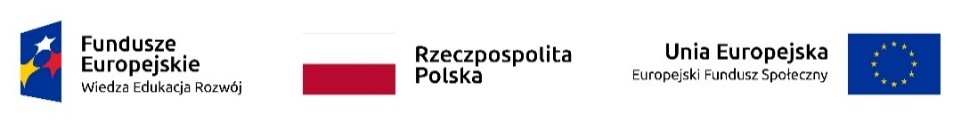 Dziękuję za uwagę.





IOK udziela wyjaśnień w kwestiach dotyczących konkursu:
telefonicznie - pod nr.  68 456 56 04  
pod adresem poczty elektronicznej: efs@wup.zgora.pl
w siedzibie WUP w Zielonej Górze, ul. Wyspiańskiego 15, pokój 311